Introduction to MS Dynamics NAV   Financial Reports
Ing.J.Skorkovský,CSc. 
MASARYK UNIVERSITY BRNO, Czech Republic 
Faculty of economics and business administration 
Department of Business Management
Preview of Financial Reports
Sales Orders
Row definition
General Ledger
       Entries
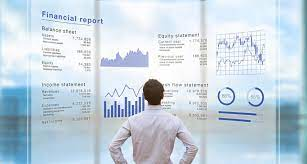 Purchase Orders
Chart of Account
Column Definition
Transfer Orders
Posting
View what 
to see
Production Orders
Service Orders
DimensionS
Assembly Orders
Prodects
Financial reporting
Benefits
User defined templates used to get reports
Programming services necessary to create required specific reports are not used – lower costs and faster access  to important data
You can use Financial Reports to analyse figures in G/L accounts or to compare G/L entries with G/L budget entries
By employing user-defined rows and columns, you can decide exactly which figures you wish to compare and how !!
This means that you can create as many customized financial statements as you want without using the Report Designer.
Our model - example
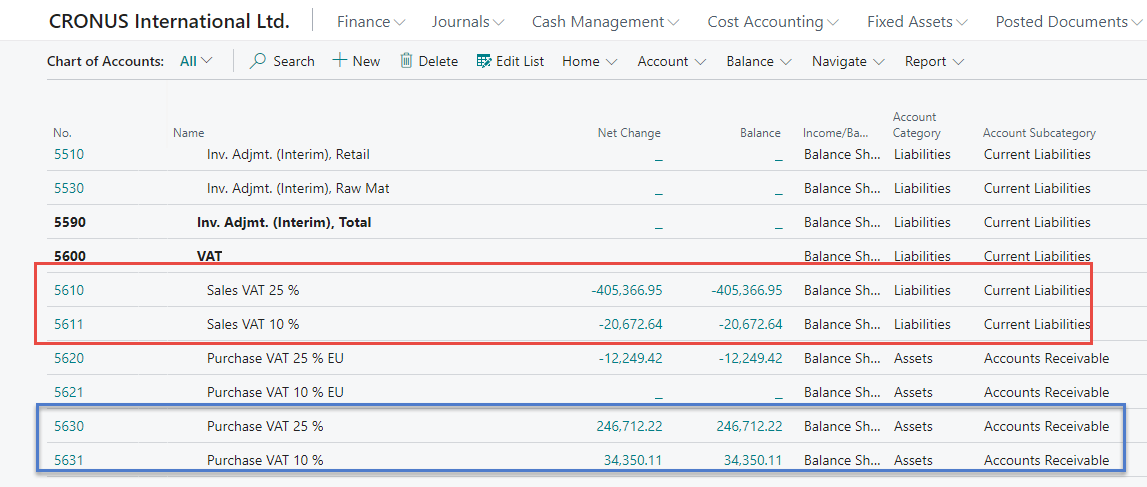 Rows of Financial report setup
Column  setup
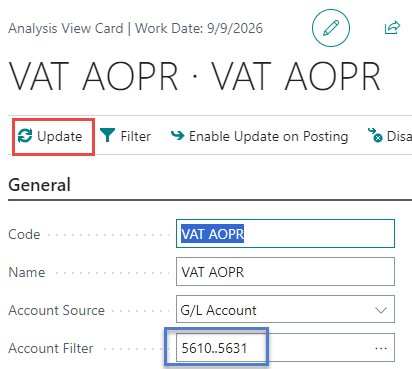 Financial  report
Assembled Financial report
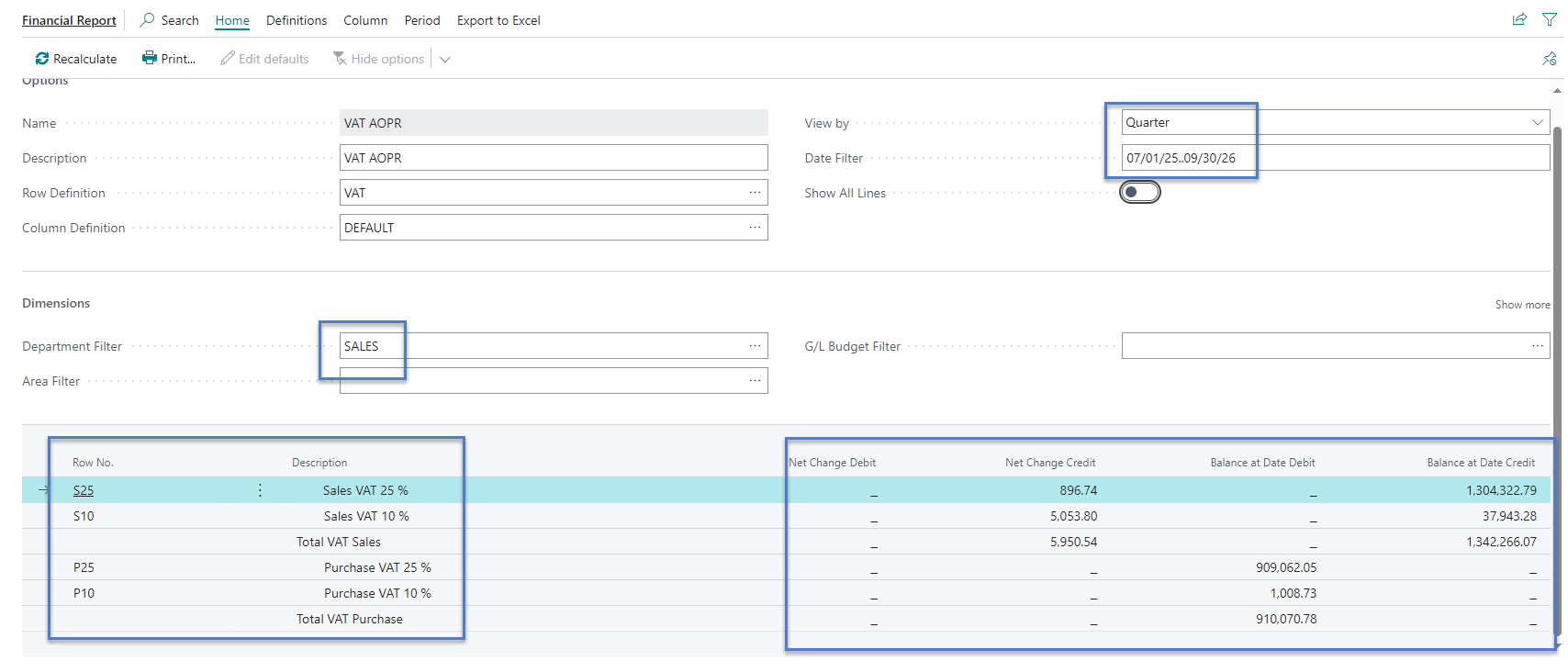 Financial Reports
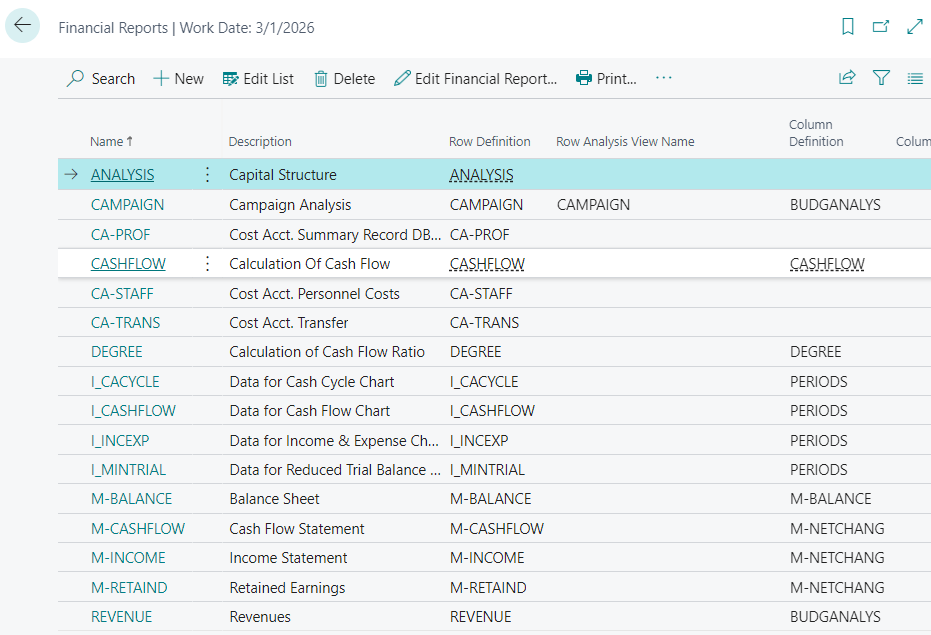 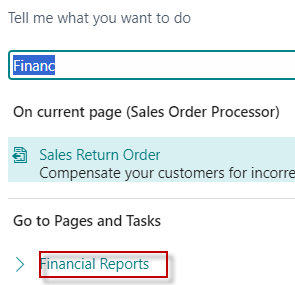 Edit Financial Report in new BC version
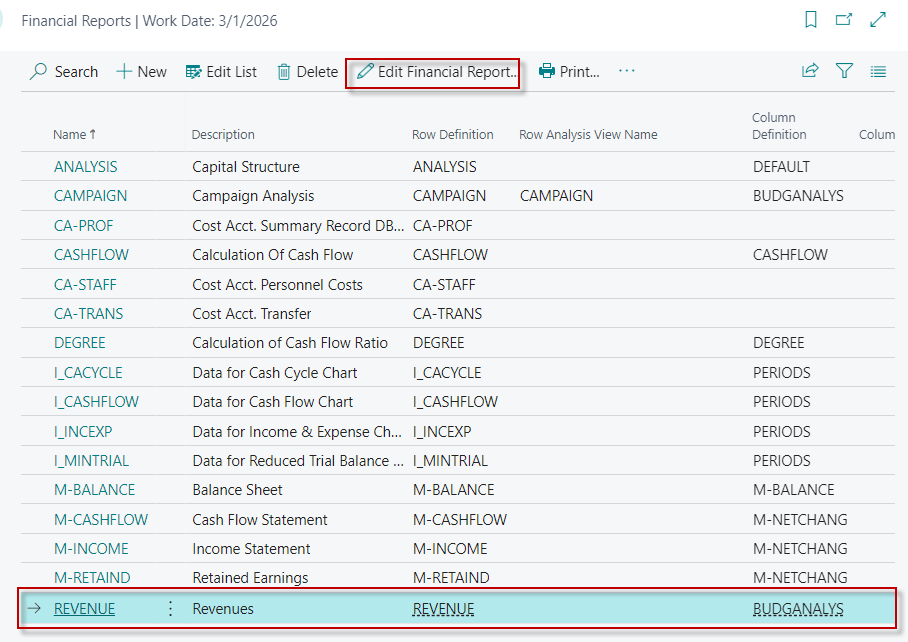 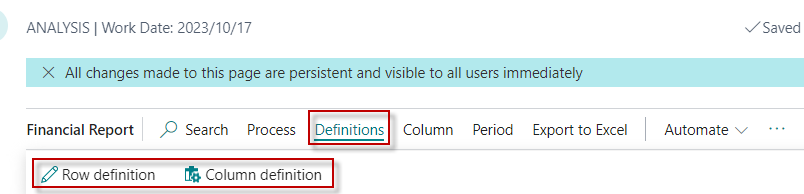 Data from Charr of accounts
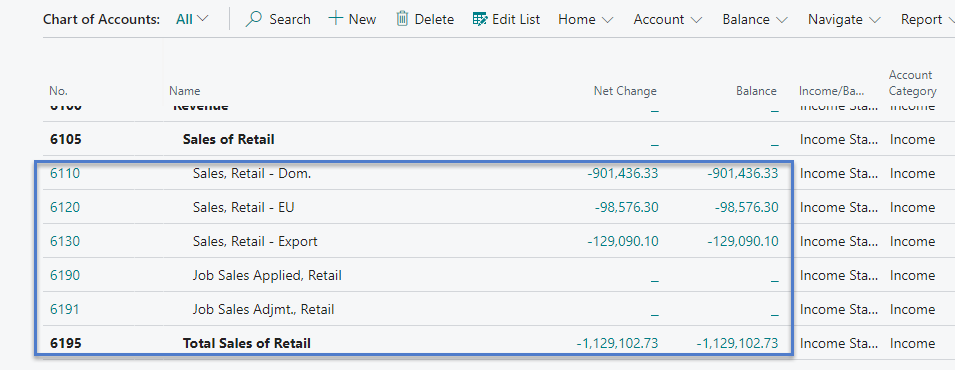 Rows of Financial report
Row Definitions – alreday created report
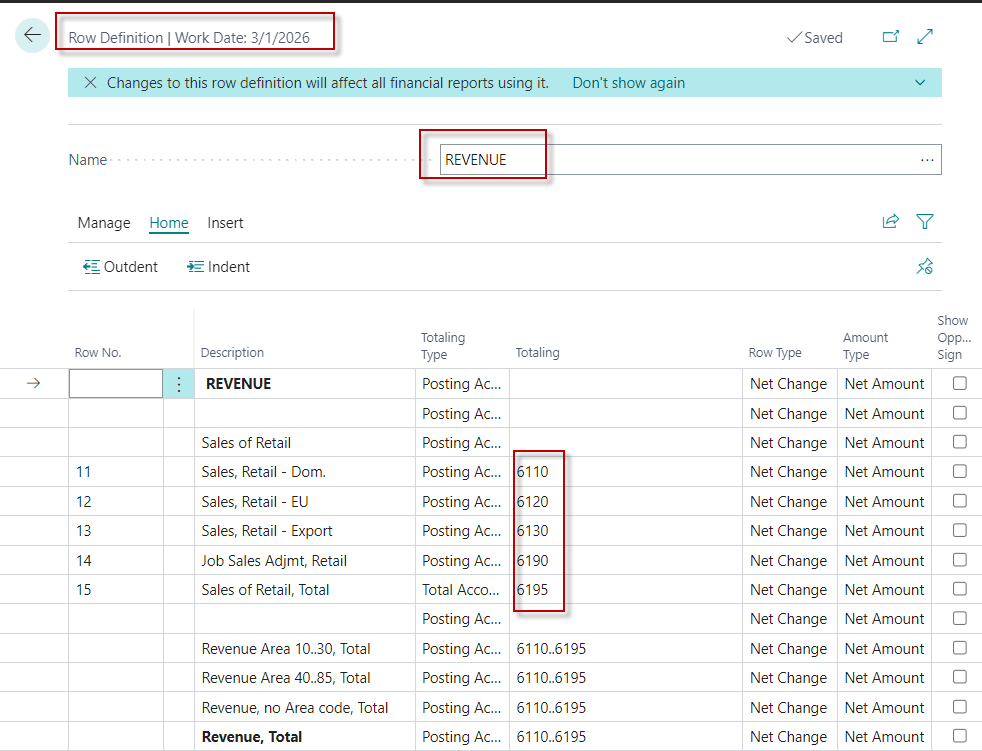 Accounts 6110..6190 are General Ledger accounts (see Chart of account- previous slide)
Column Definitions
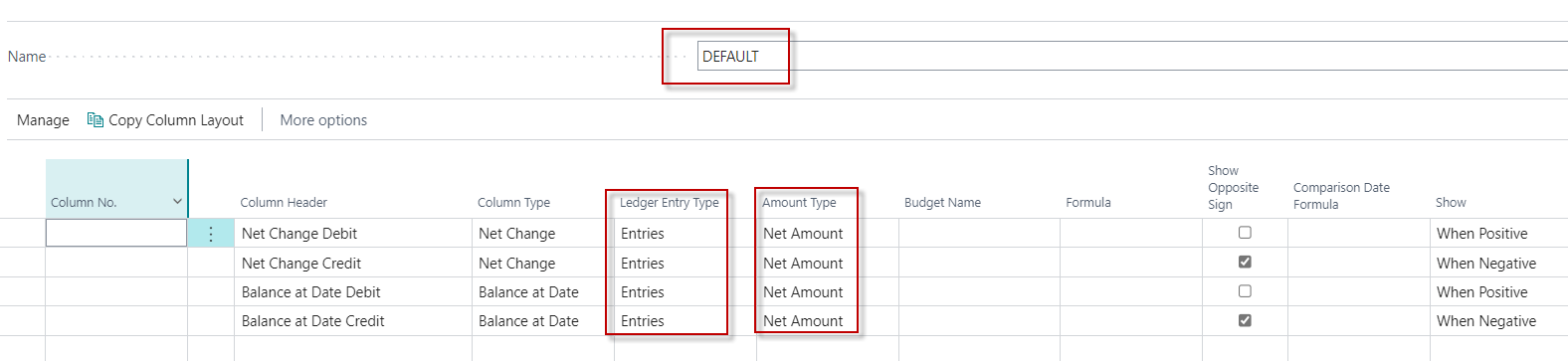 Financial Report overview – Edit FR
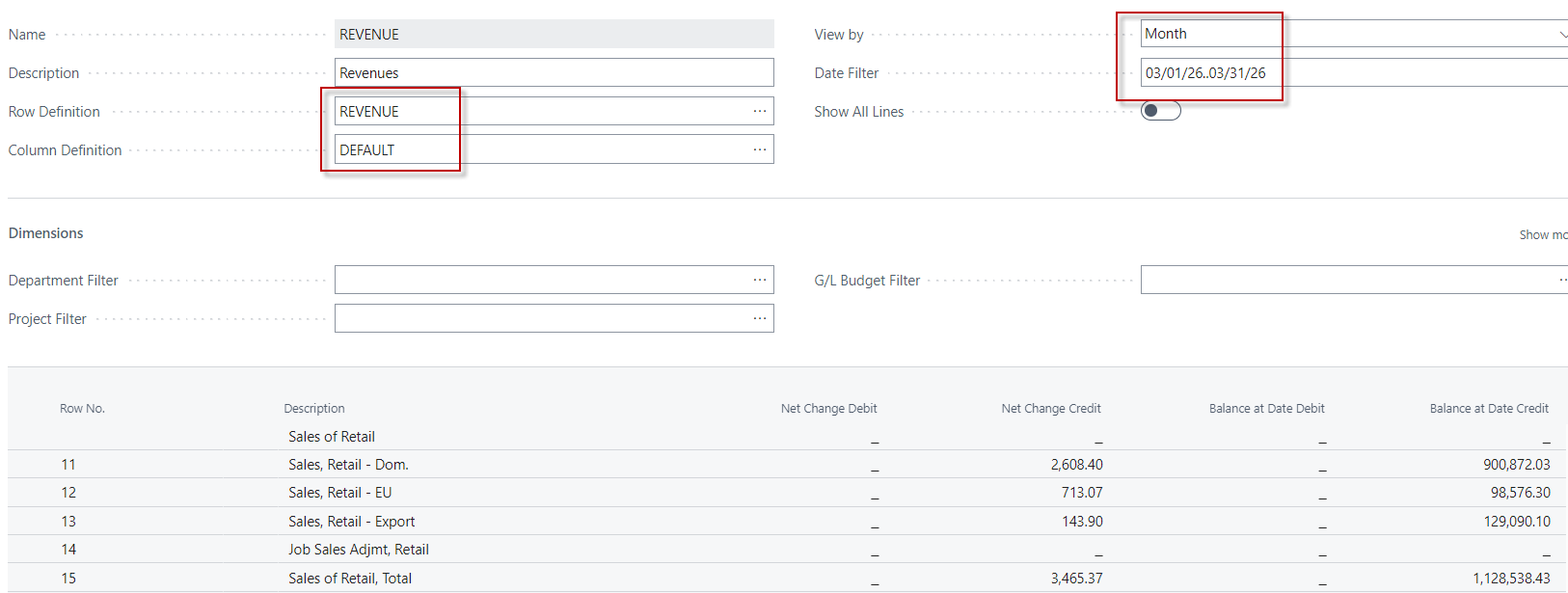 FR=Financial Report – to see data from predefined General Ledger accounts
Creation of a new simple VAT report -1st step
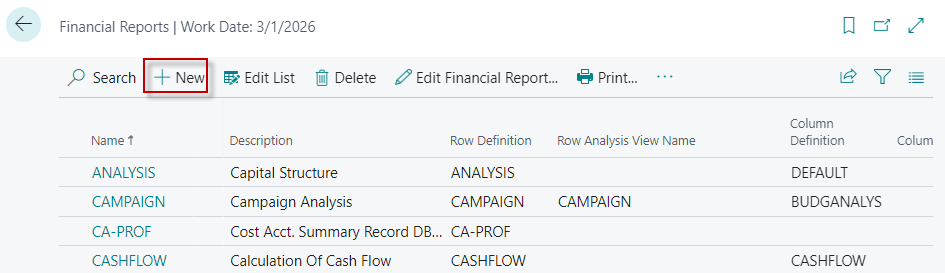 See next slide
Creation of a new simple VAT report -1st step
Manually enter the code and report description
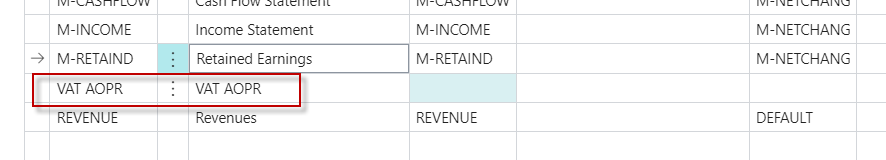 Row definitions
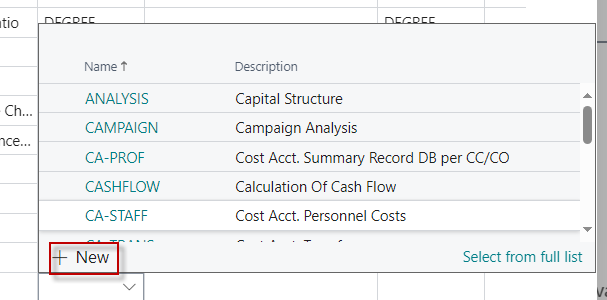 VAT report - Raw Definitions
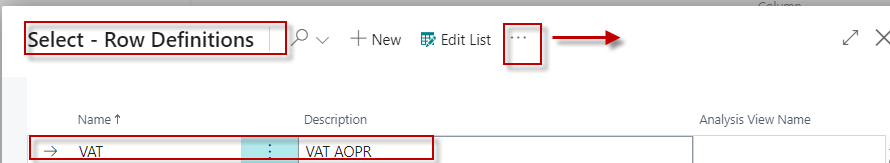 Start raw definitions here
Manually enter the Name and Description
EDIT RAW Definitions
VAT report- raw definition (editining phase)
Manually enter all four account for VAT (Purchase and Sales)
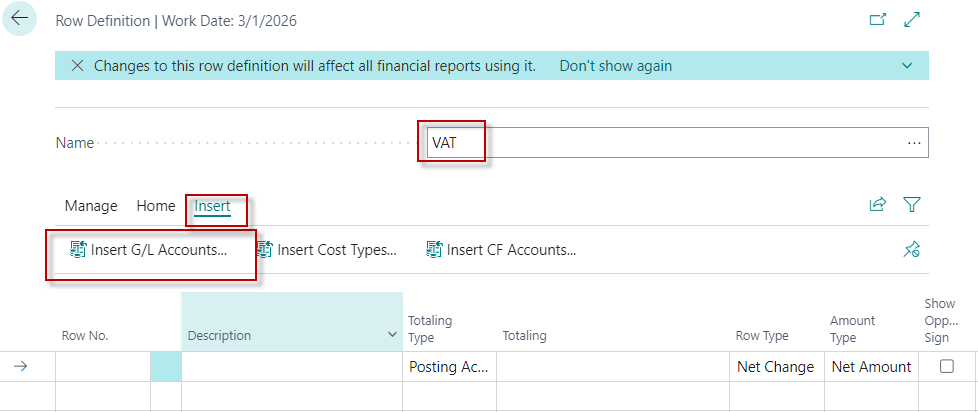 VAT report- raw definition (editining phase)
Manually enter all four account for VAT (Purchase and Sales)
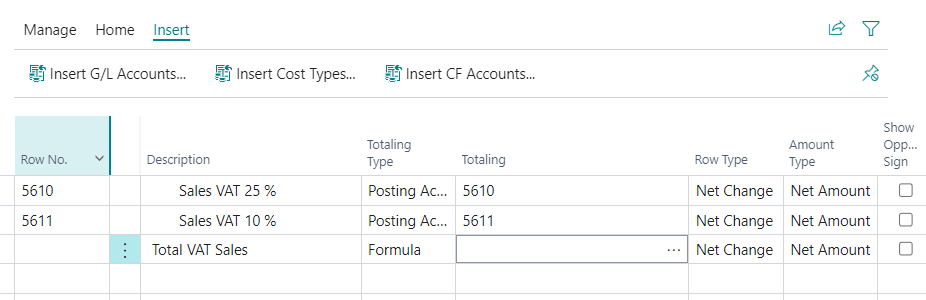 Overwrite the Variables in the column Row No. and write the formula manually . Rewrite original 5610 and 5611 by newly chosen codes S25 and S10 manually !!!
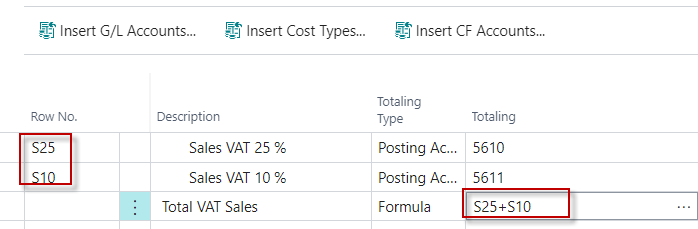 VAT report- raw definition (editining phase)
Manually enter all four account for VAT (Purchase and Sales)
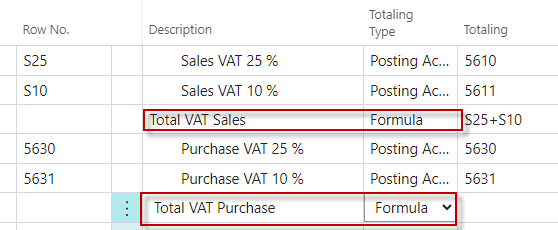 Overwrite the Variables in the column Row No. and write the formula  and Description field manually !!!
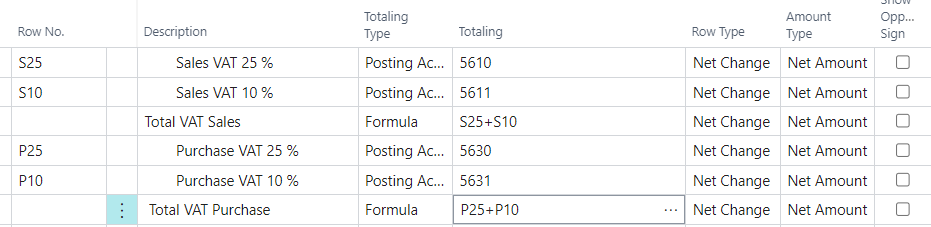 Creation of Ananysis view of VAT report
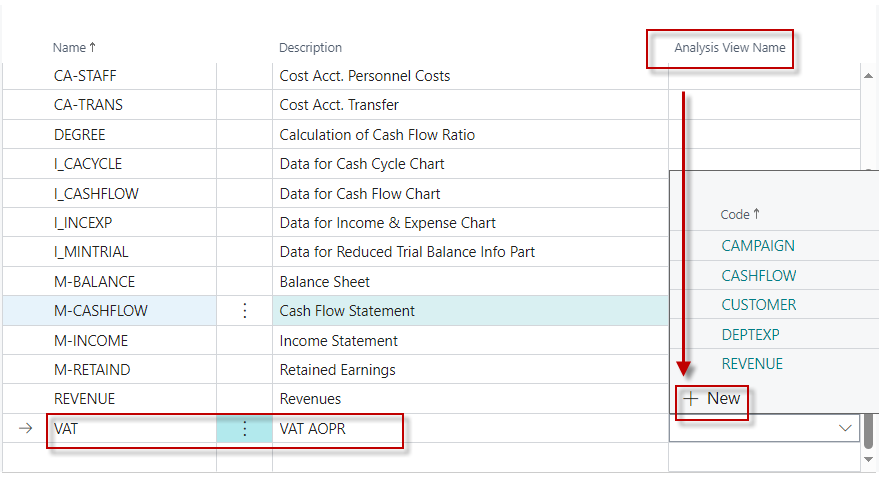 Creation of Ananysis view of VAT report 1st step
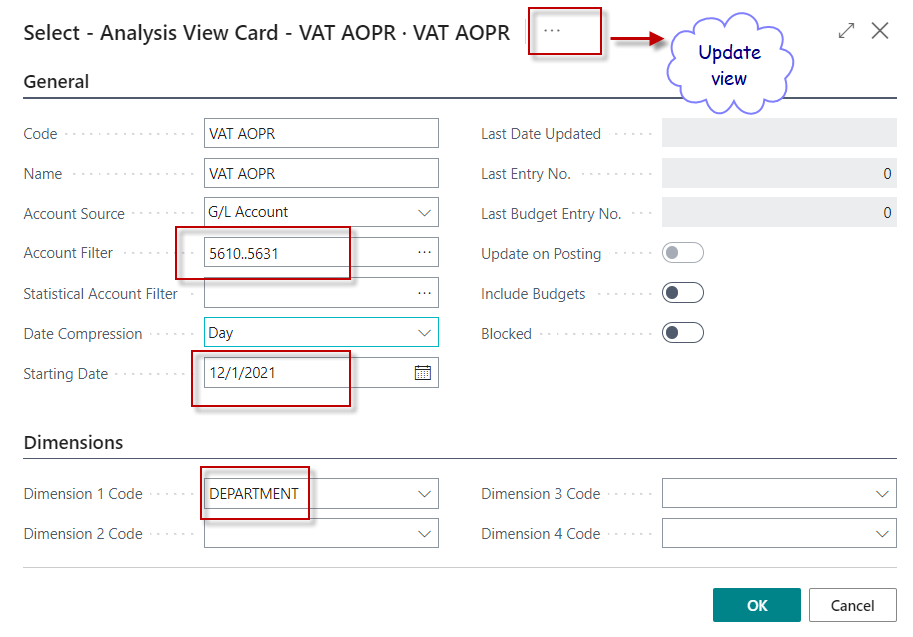 For the range of accounts, see Chart of Accounts
Creation of Ananysis view of VAT report 2nd  step  after Update action
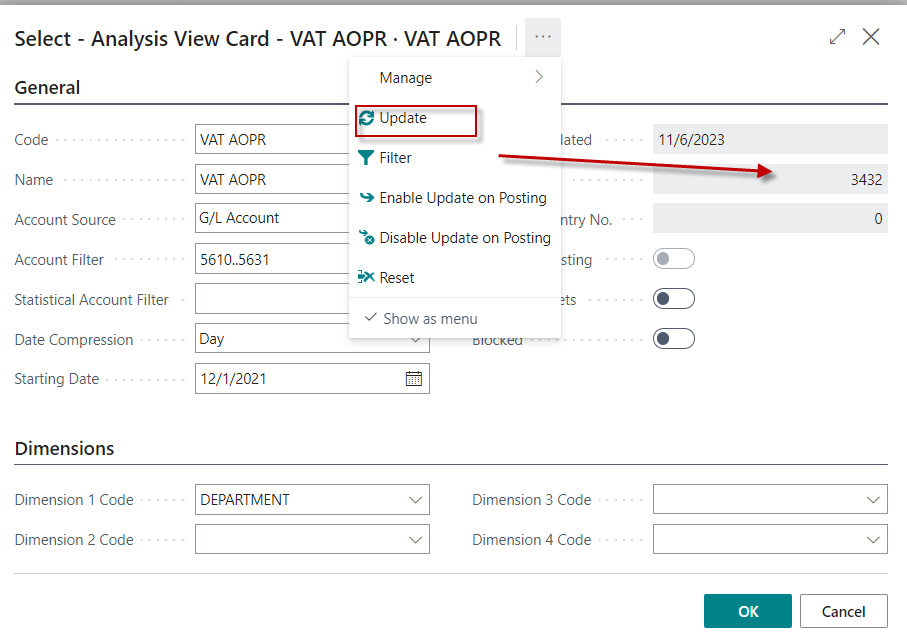 Confirm
Back to Financial reports list
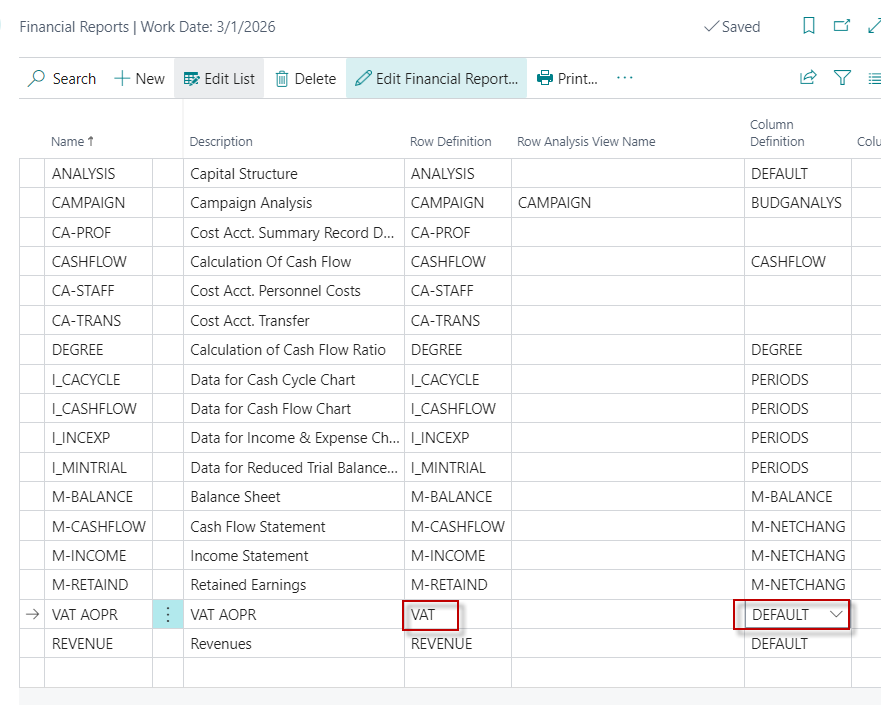 Complete the Row definitions (by selecting) from the already created definition and select the predefined Default version as the Column view
How to see final result of the report I.
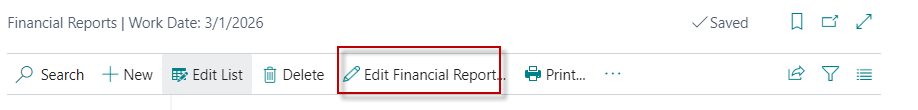 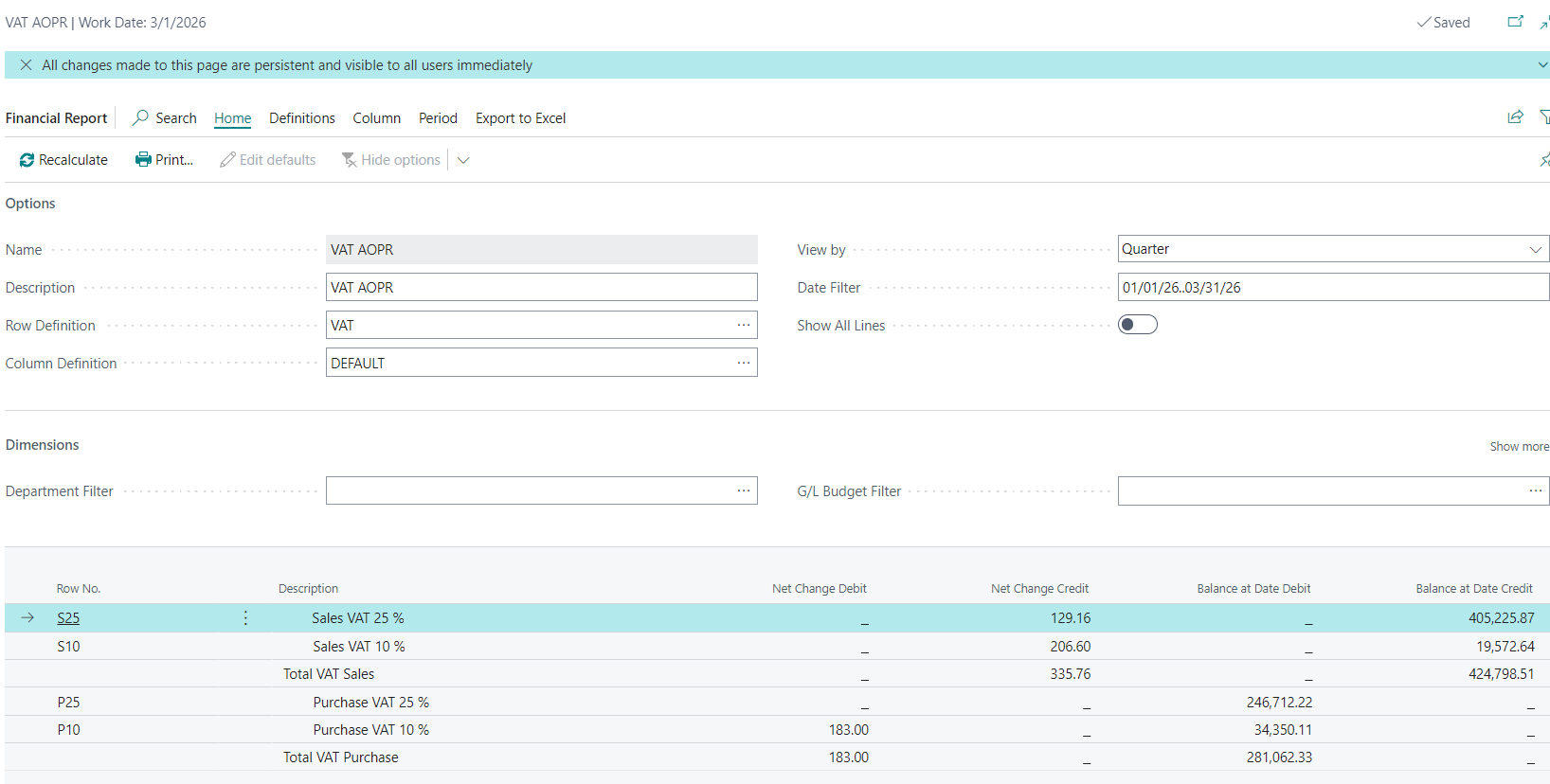 How to see final result of the report II.
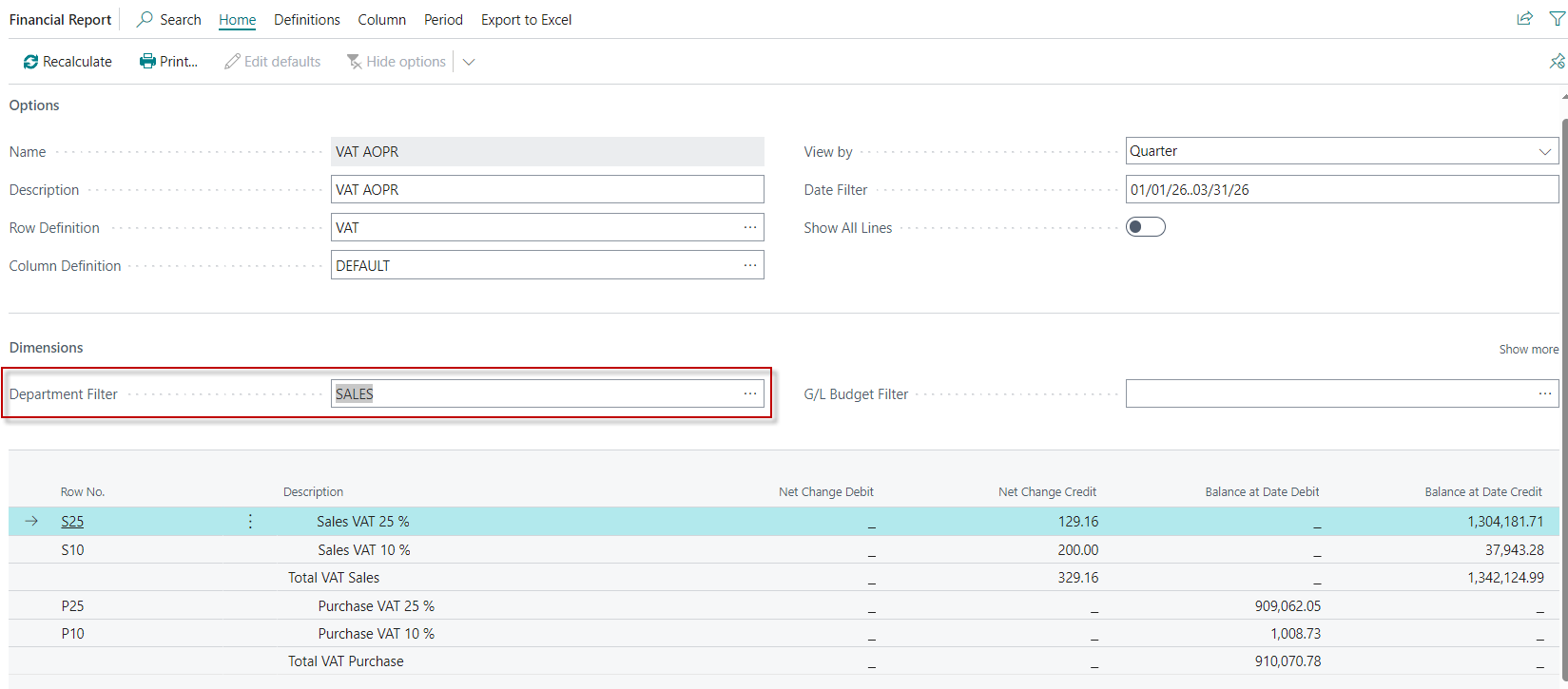 Dimensions
Dimensions are values that categorize entries so you can track and analyze them on documents, such as sales orders. Dimensions can, for example, indicate the project or department an entry came from.
So, instead of setting up separate general ledger accounts for each department and project, you can use dimensions as a basis for analysis and avoid having to create a complicated chart of accounts. Learn more at Business Intelligence.
Dimension- examples
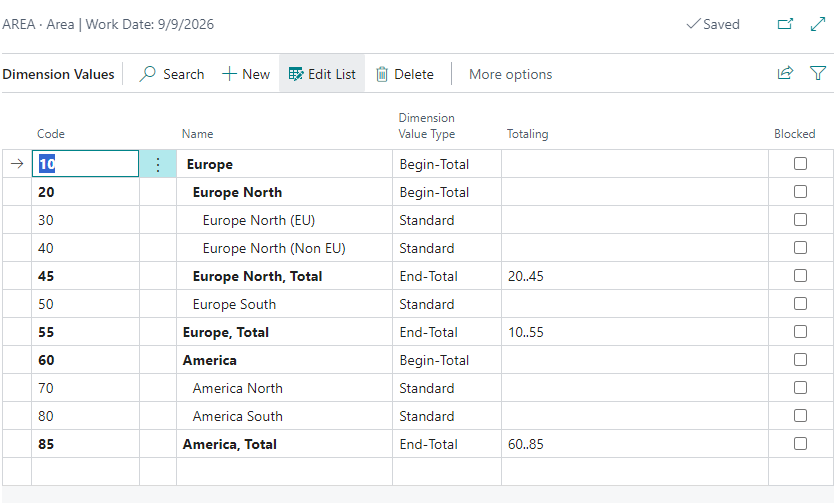 Update Analysis view –before update
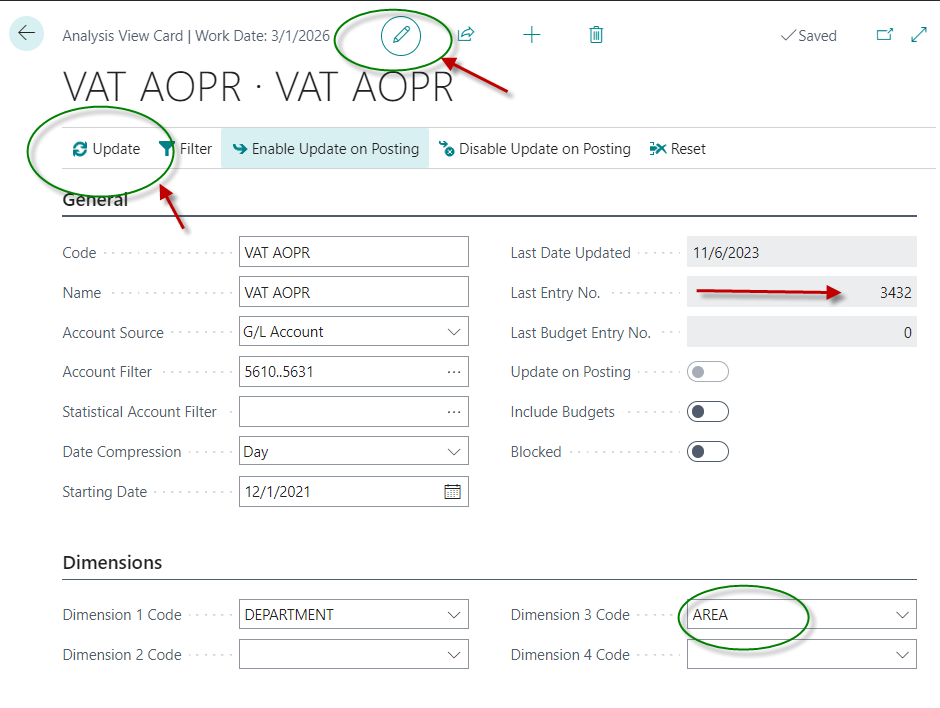 Enable editing
Financial Report  for VAT Analysis overview                 (use of Dimensions - filter )
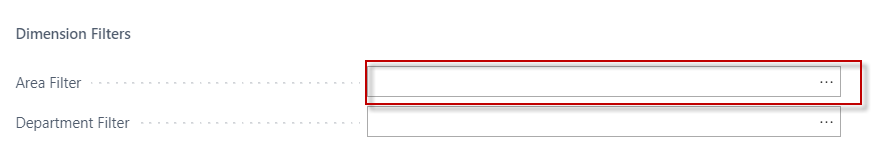 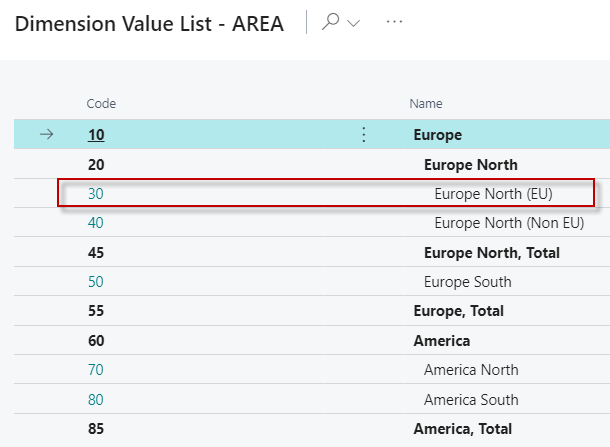 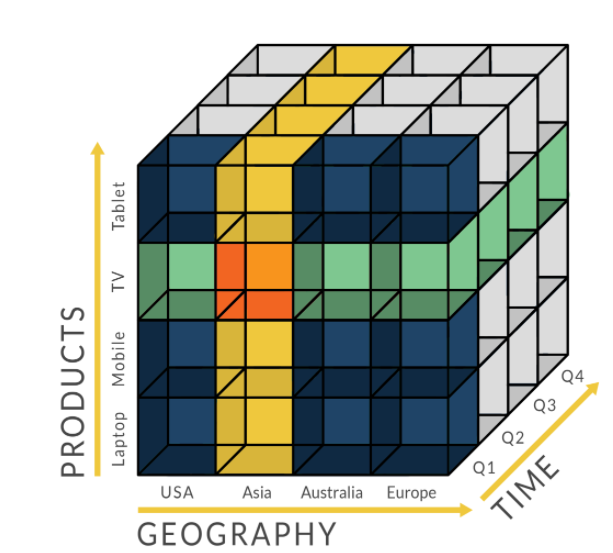 OLAP=On-Line Analytic  Processing
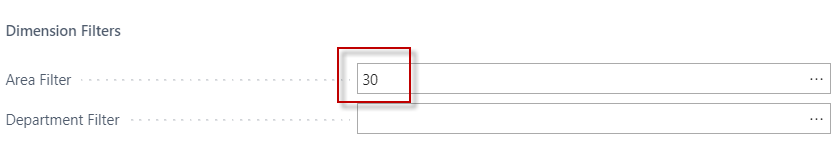 VAT report with Area dimension
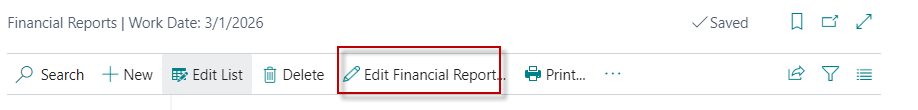 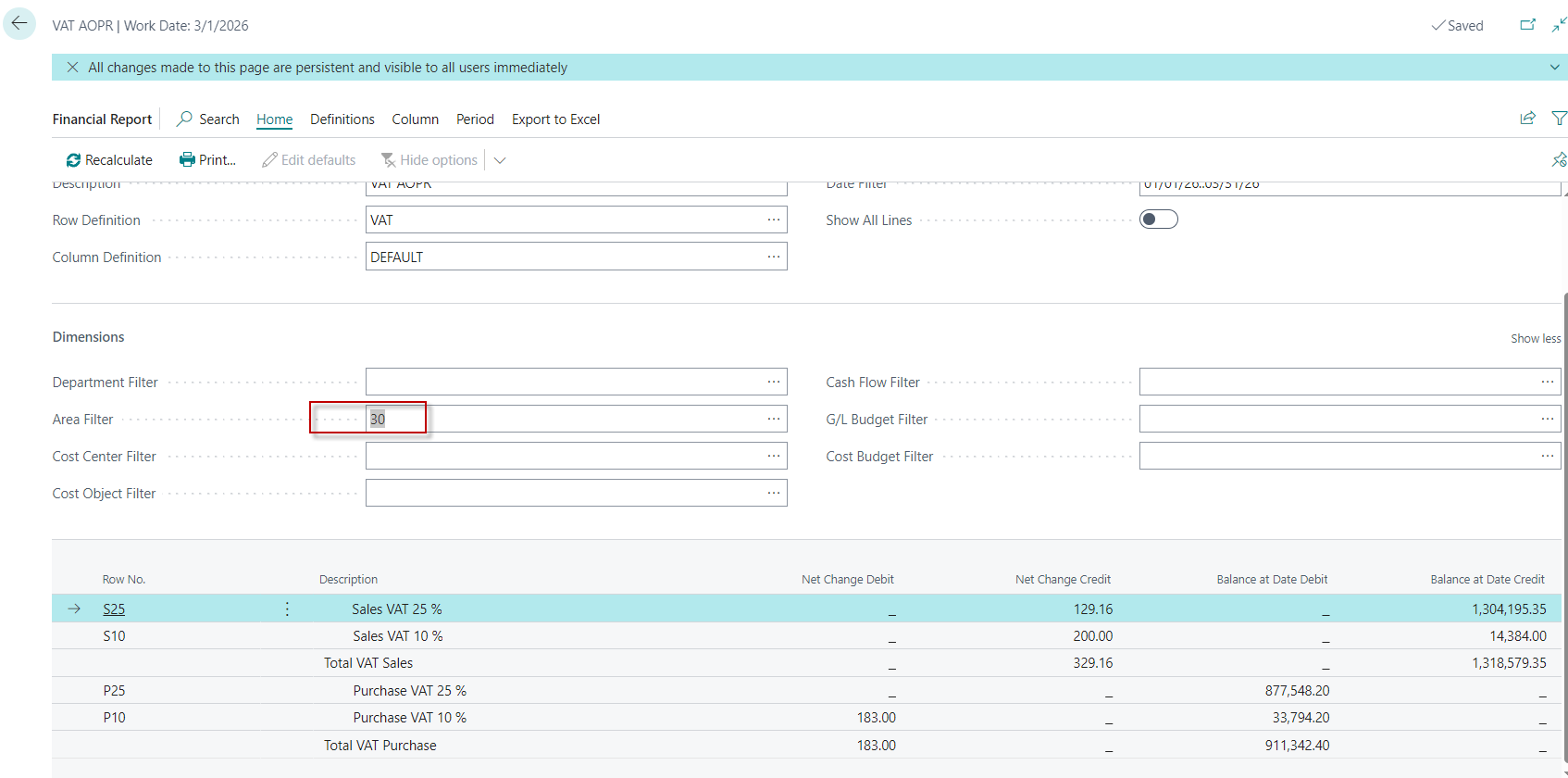 Balance sheet report already created (home study)
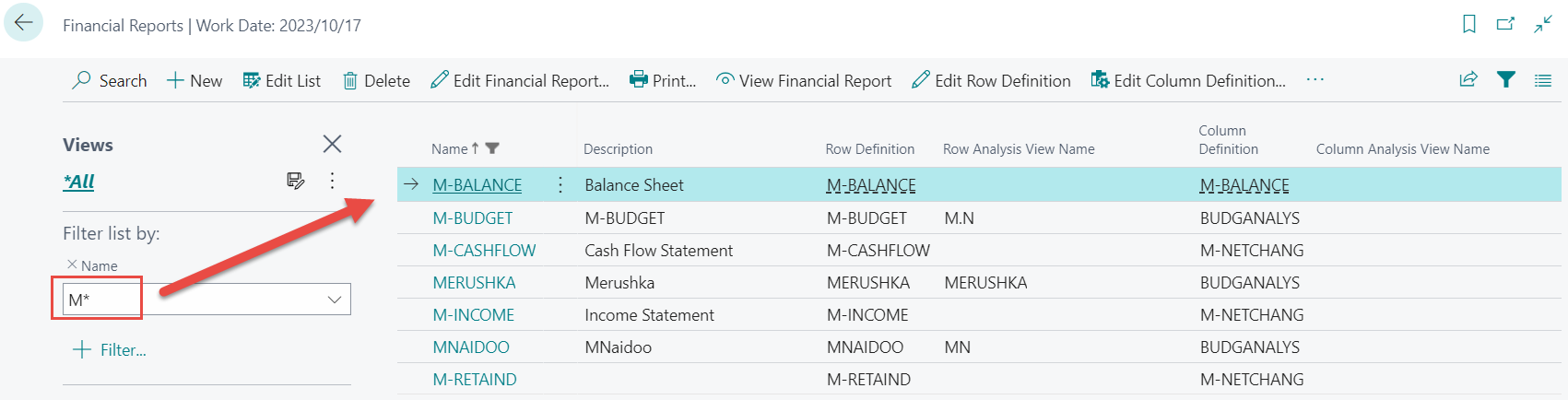 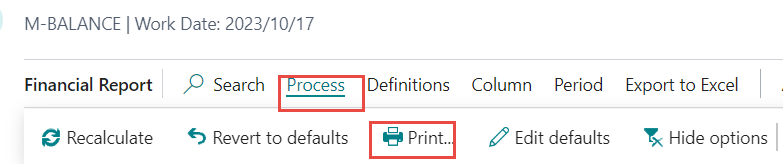 BS Printout
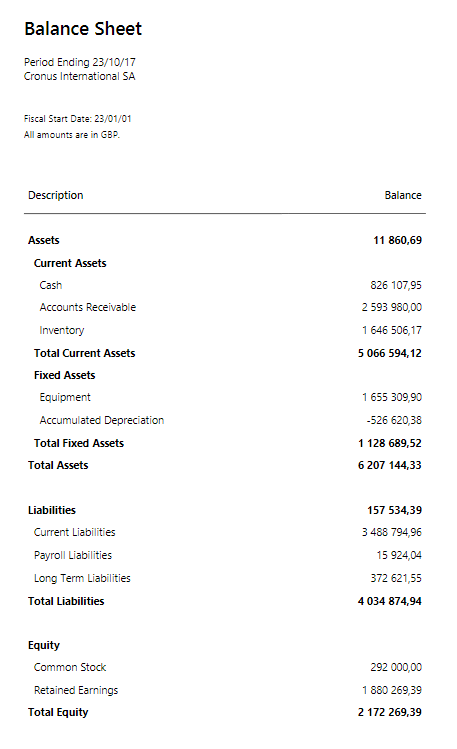 1st part
2nd part
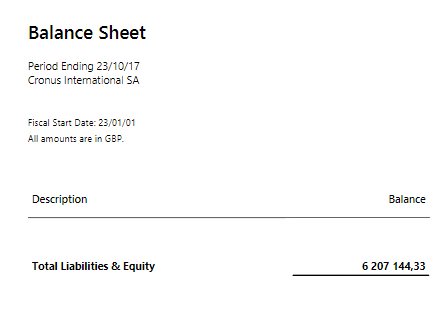 Possible homework
Brand new report creation
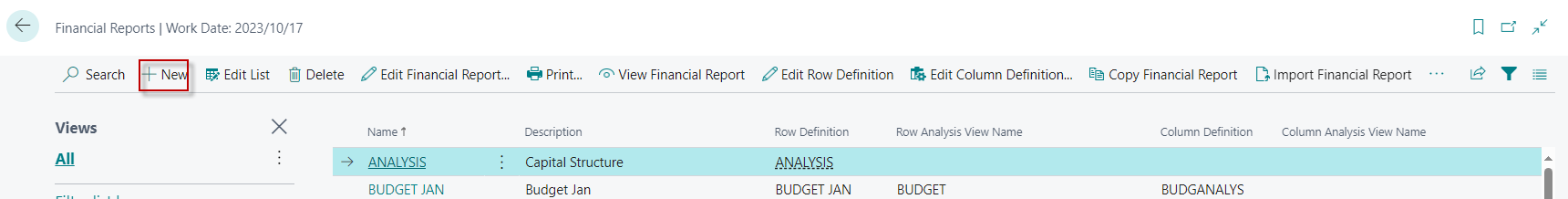 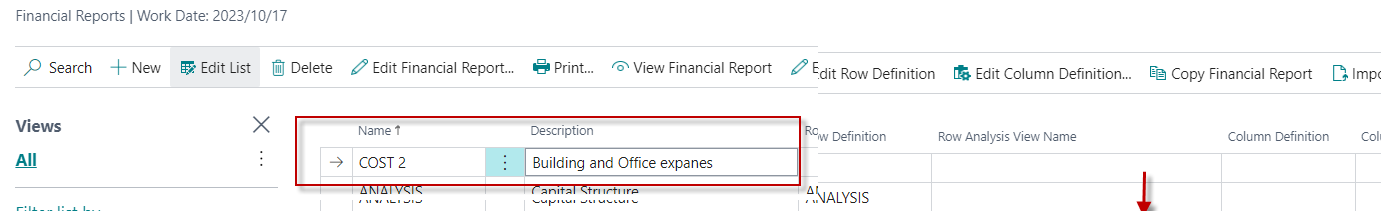 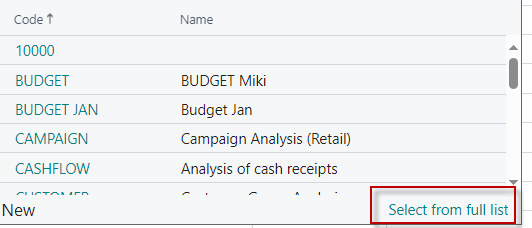 Brand new report creation
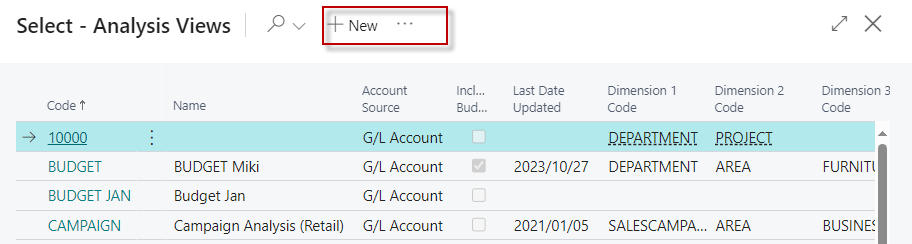 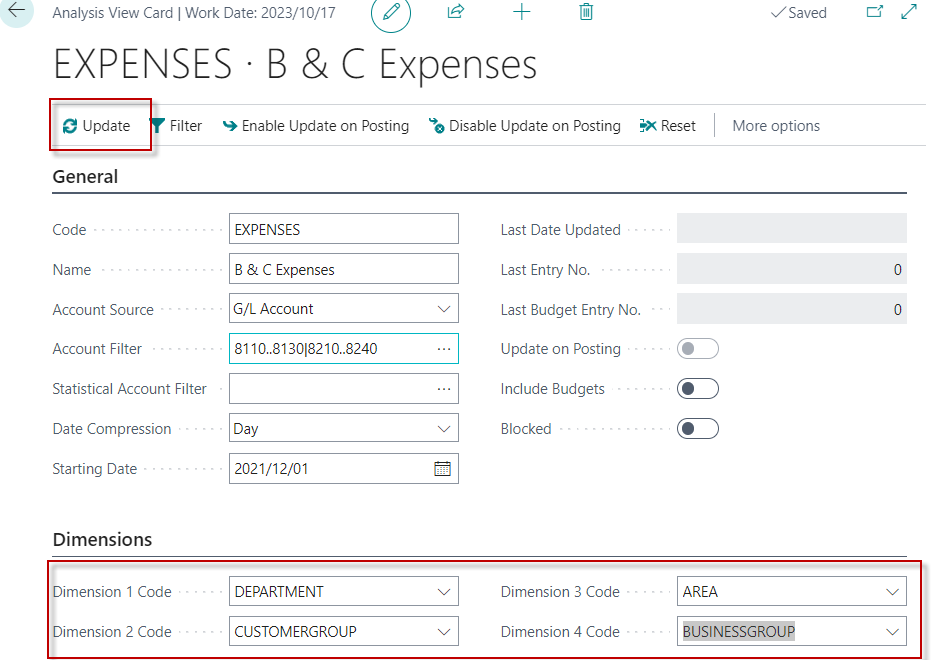 Before UPDATE
Brand new report creation
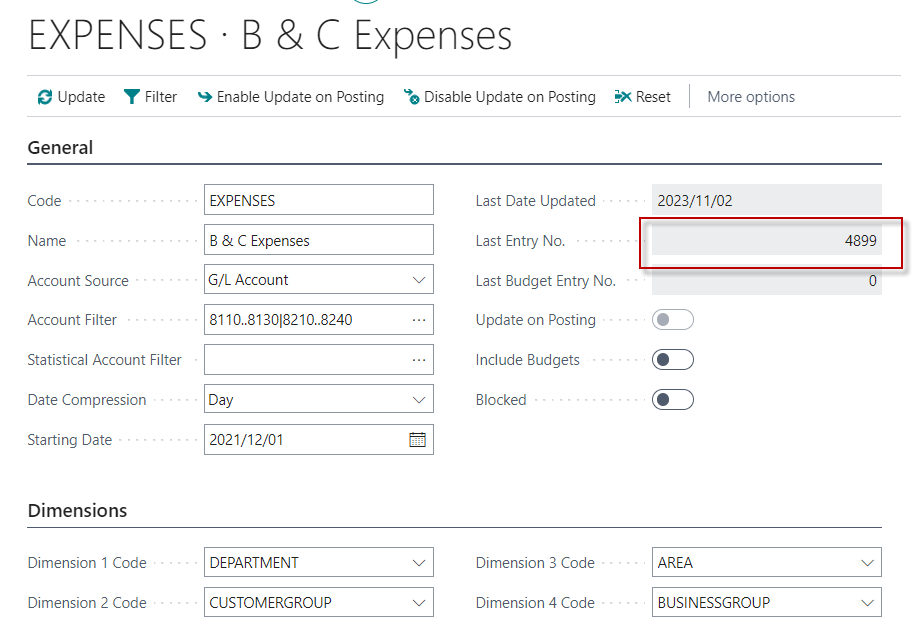 After
 UPDATE
Brand new report creation
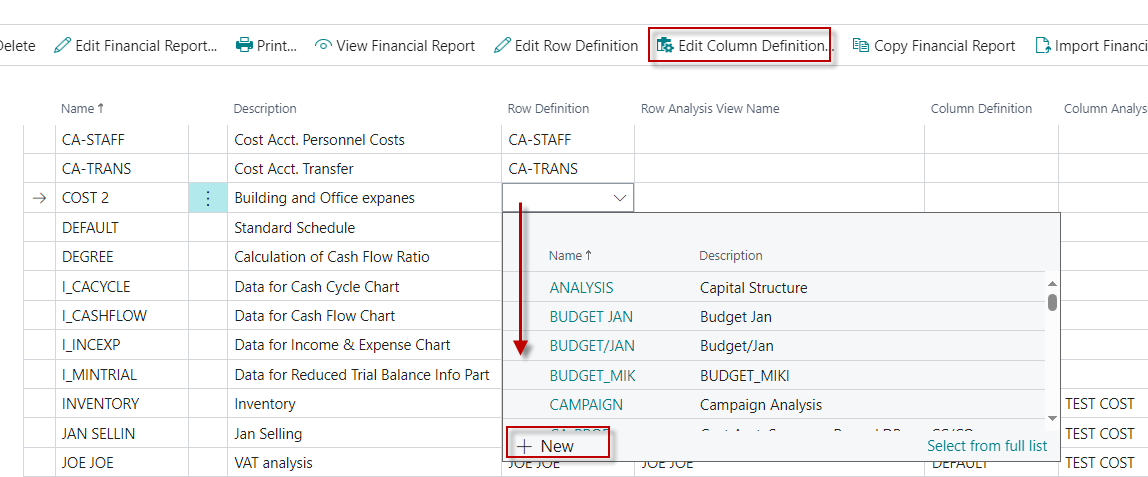 Brand new report creation
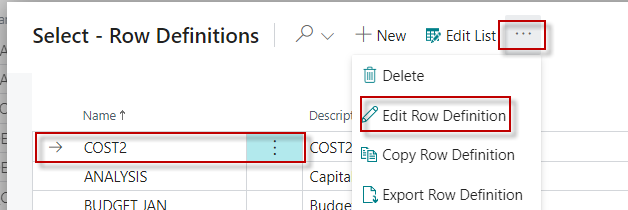 Brand new report creation
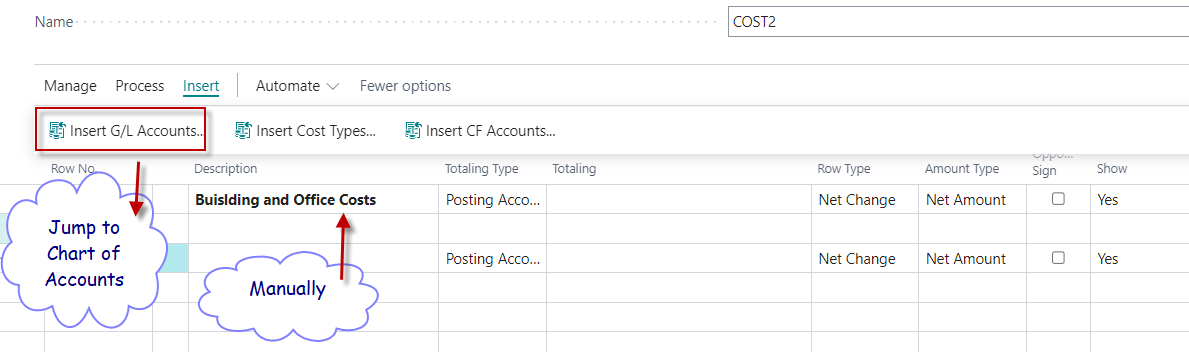 Brand new report creation
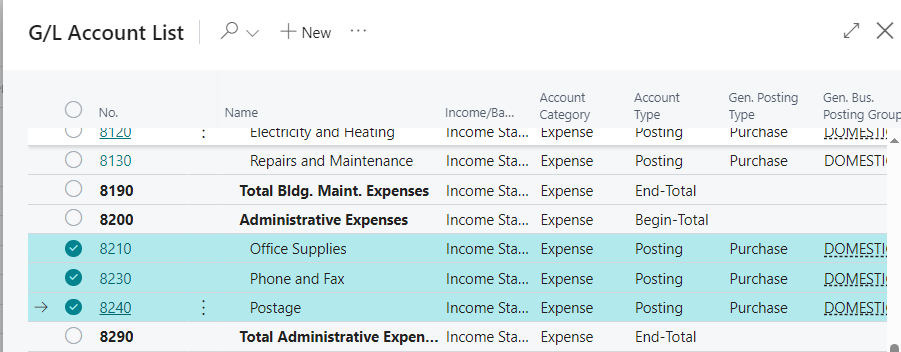 Transfer to  report rows
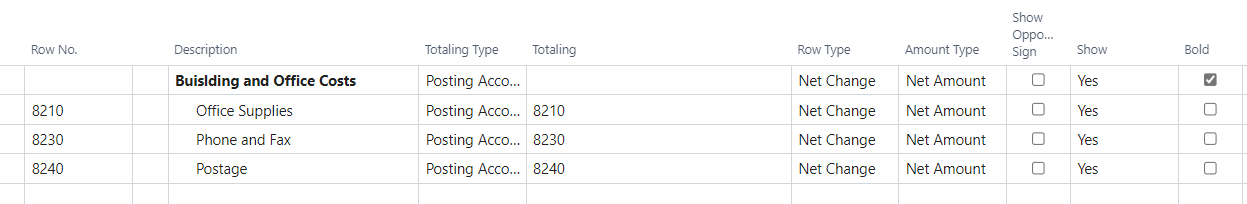 Brand new report creation
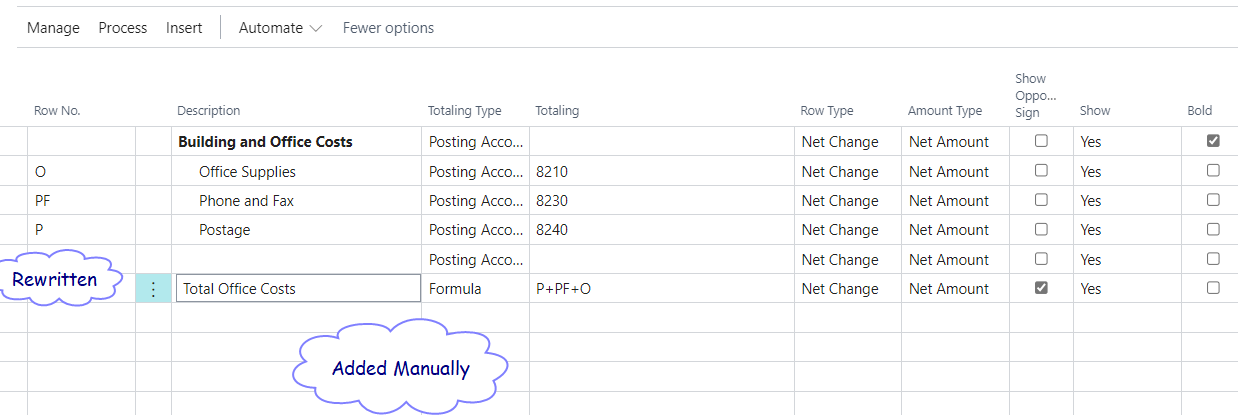 Brand new report creation
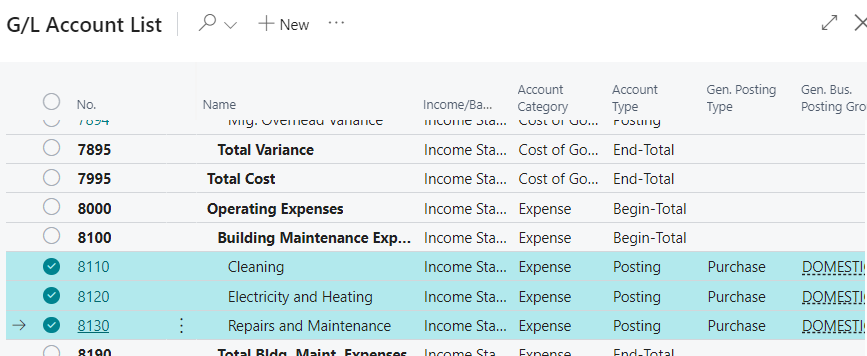 2nd set of G/L accounts to be moved to report
Brand new report creation
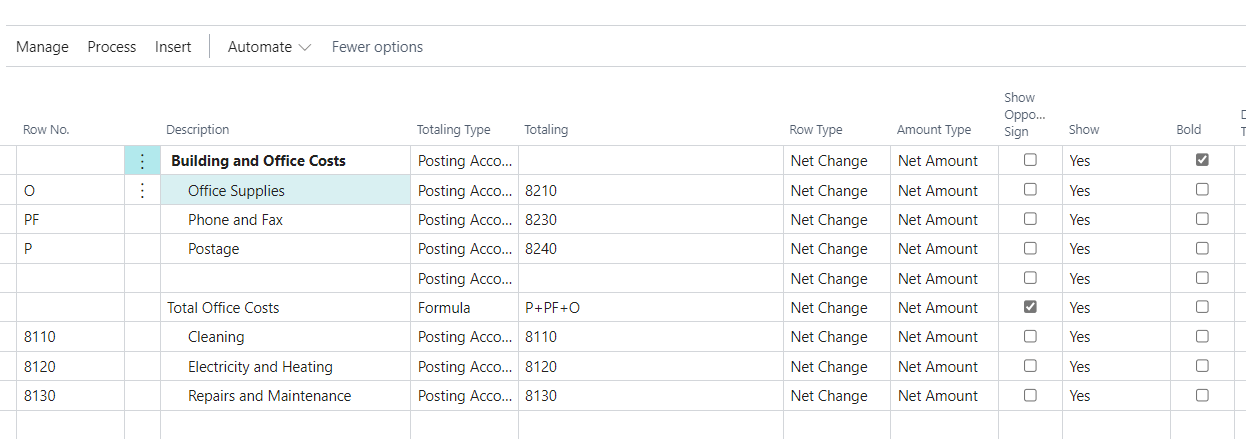 Brand new report creation
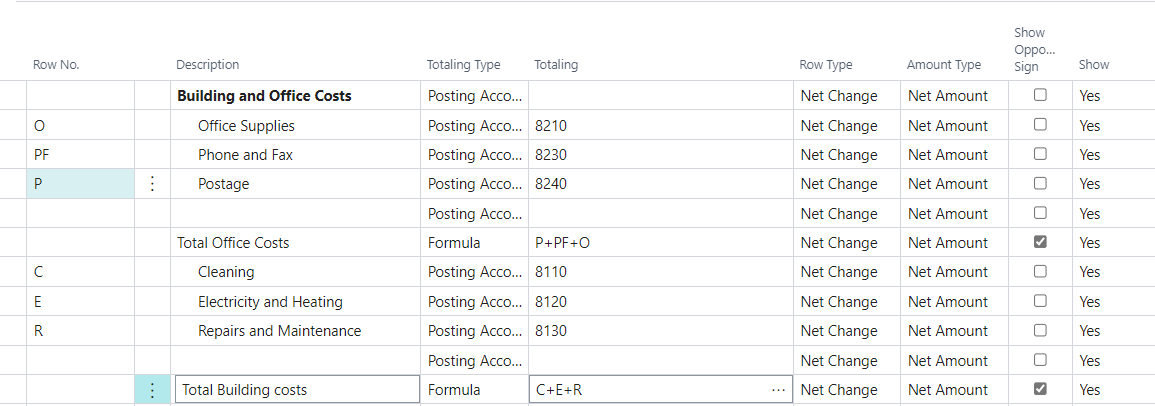 Brand new report creation
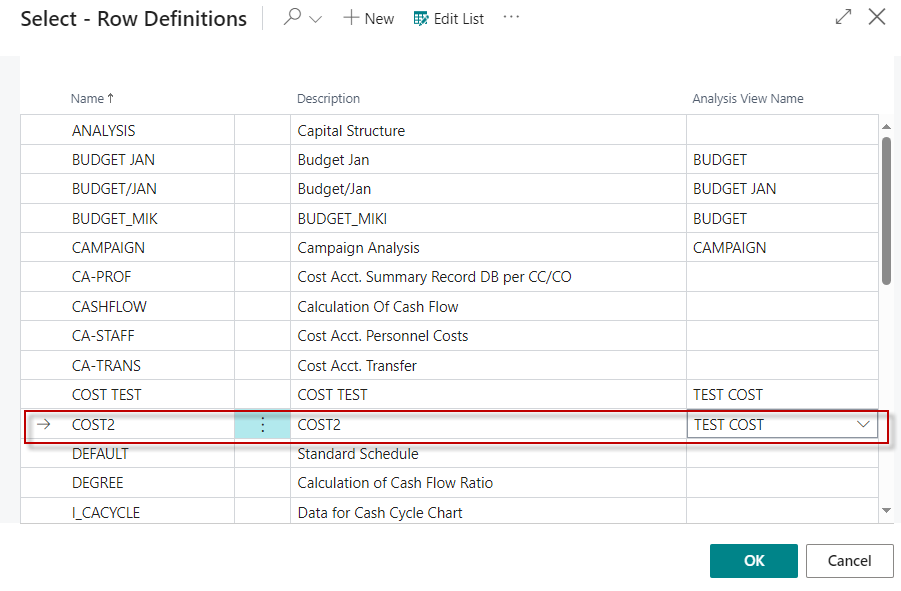 Brand new report creation
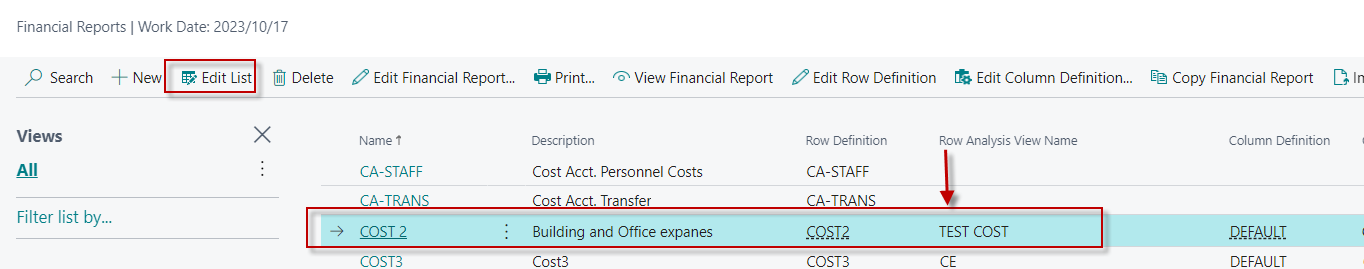 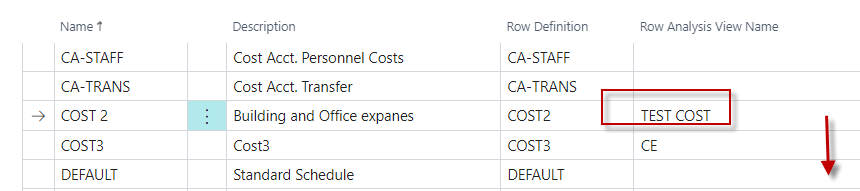 Brand new report creation
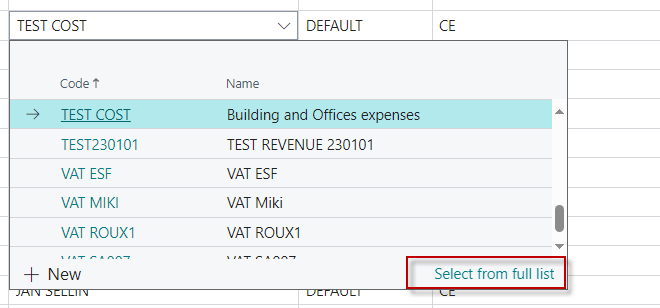 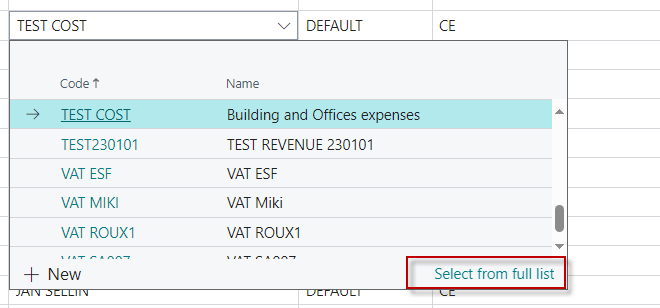 Brand new report creation
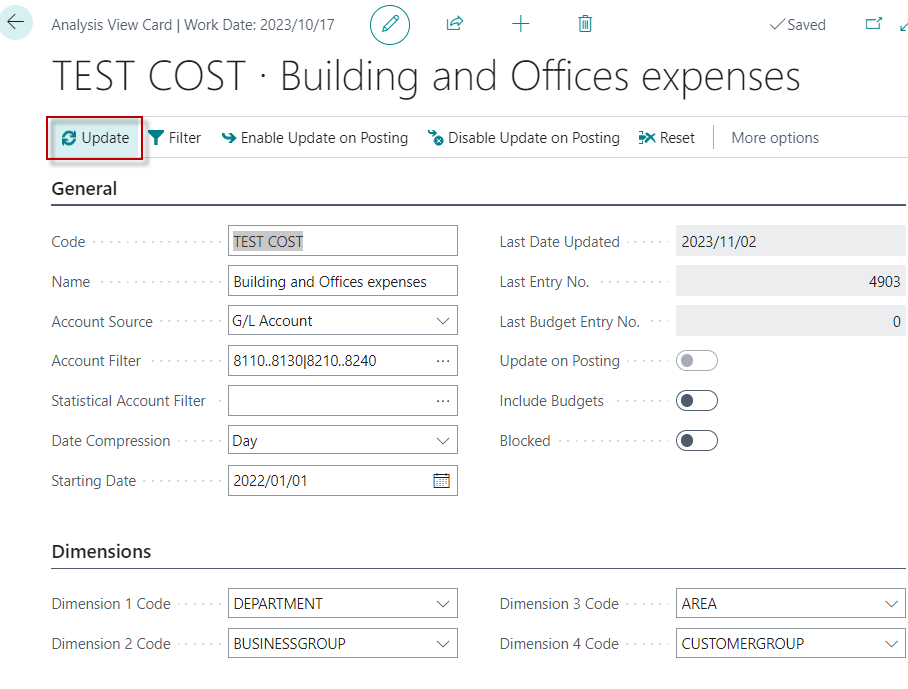 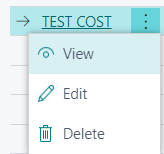 Brand new report creation
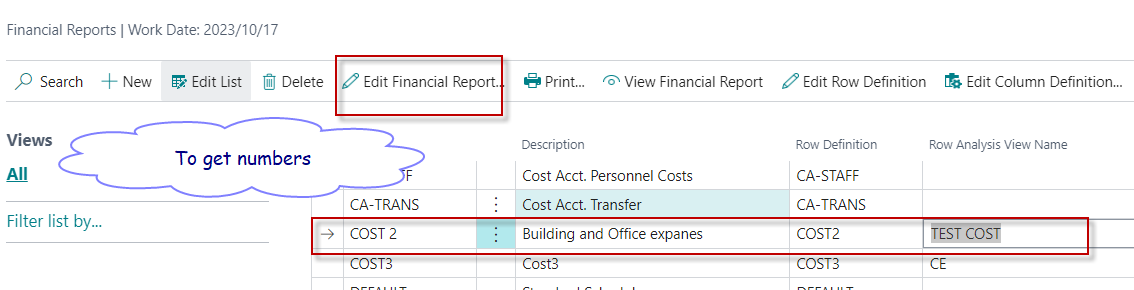 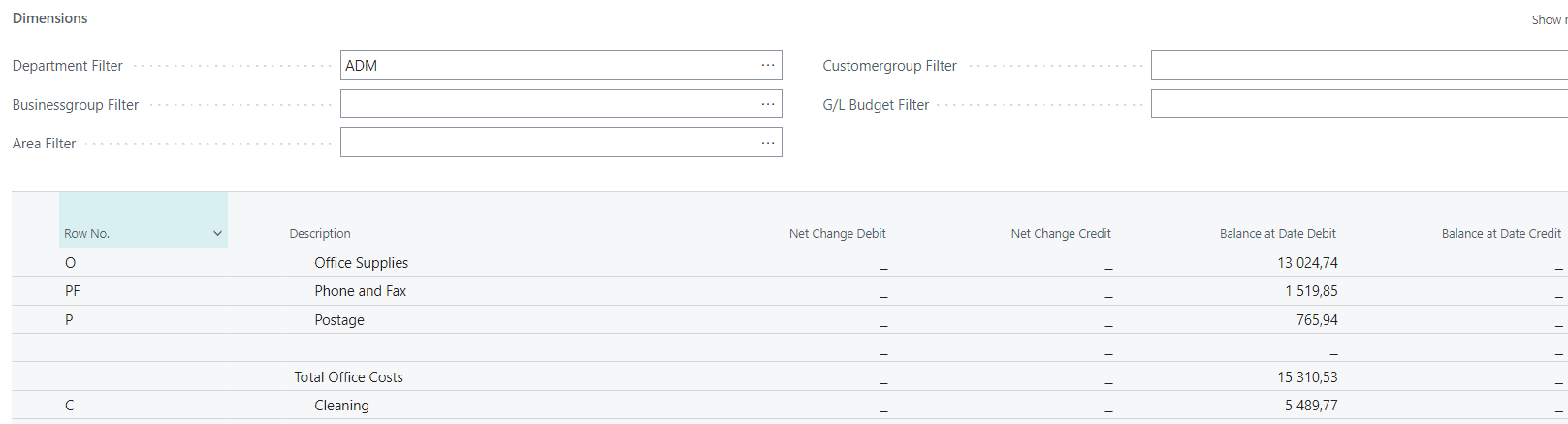 End of the section
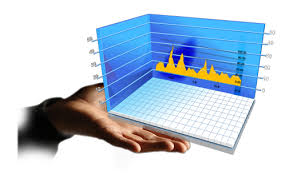